第六单元    想象之翼
21.  女娲造人
第六单元    想象之翼
21.  女娲造人
链接中考
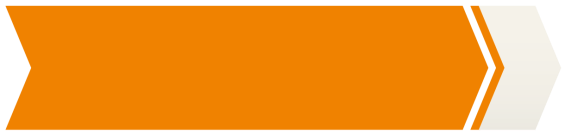 链接中考
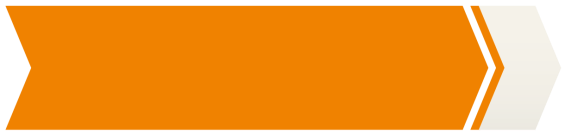 考点      分析人物形象
考点透视
人物形象在文学作品中占有重 要地位。分析鉴赏作品塑造的人物形 象是我们阅读文学作品的重要任务， 同时也是中考考查的一项重要内容。 如《女娲造人》中，运用动作描写、神态描写等 人物描写方法，塑造了女娲既具有神的威力又具 有人的情感的形象。
外貌描写 
语言描写 
神态描写 
动作描写 
心理描写
图解技法
初识人物找语句
分 析 人 物 形 象
个性特征 
形象意义
揣摩形象深思考
文章主题 感情倾向
体悟意图明主旨
经典题型
❶ 请从修辞的角度赏析诗中的某句。 
❷ 诗中的“××”比喻        。
类文在线
［乌鲁木齐中考］阅读下面的文章，回答问题。
我念出了那张纸片 
 佚  名  
上高中的时候，学校搞研究性学习，要求学 生参与课题研究，每个人都要提交想法。我们的 负责人是个地理老师，她让我们在纸条上写自己 好奇的问题。
高一的我叛逆自负，觉得这些东西十分无聊， 也觉得全世界就自己最厉害，相当痛恨应试教育， 觉得学校这种地方，实在承载不了我的才华。所以， 就像是恶作剧一样，我写的问题是，“为什么我 积木搭得这么好，学校却不开积木课”。我胡乱 地写完，把纸条交上去，然后微眯着眼睛，不再理会教室里的一切。
那是我和她的第一次见面，可我永远忘不了 她读到我的纸条时眼睛里忽然泛出的光，然后， 她说话了：“谁是李云飏？举个手好吗？”我睁眼， 举手。 
“我觉得你的想法很棒。”她微笑着，认真 地说。
那天课上过了四个选题，我的建议是其中之 一，名字定为“论学校开展积木课的可行性探究”。 我就开始弄这个开玩笑一样的课题了。政治老师 上课还点过我的名，说不行就算了，别搞了。我 不服了。我找数据，研究乐高，写论文。地理老 师不知道上哪里找的那么多资料，她每次单独找 我都会给我好几个方向，后来我才知道，这都是 她熬夜弄的。
现在回想起来不仅感动，甚至有些震撼—— 她一定看到了我的所有叛逆和傲气，甚至所有孤 独。或许那天她拿起那张纸条，看到我微眯眼睛 的那一刻，就看透了我的诸多本质——我高一时 一天说话不超过五句，一个朋友也没有。
最后答辩前，我拿出一张纸片，上面是一些字， 我看着她，说想把这些念出来。上面是我对教育 制度的质疑。她沉默了很久，说：“你想清楚了， 这些评委不一定会喜欢。”
那天答辩是我第一次上台，一开始腿就狂抖， 还剩一分钟时，我还有三页结论没讲，可我却做 了个自己都没想到的决定。我放下话筒，走上前 三步，从衬衫口袋里掏出那张纸片。之后的五分钟， 到现在为止，都是我二十二年的人生中我认为最 辉煌的时刻，我无数次梦见那一幕。
我把那段话念了出来。
那张纸片我已经找不到了，我记得我写过， “为什么我们只能去相信而不能去思考”“你可 以阻止我笑，但你不能阻止我想象”……很二， 但气势恢宏。我清晰地记得，评委老师们很意外， 但听得很专注，年级里前排几个打瞌睡的兄弟都 把背挺直了。
班主任第二天早自习进教室时笑眯眯地对我讲：“李云飏，你出名了。好几个老师都在向我 打听你，说很喜欢你。”可我越想越觉得愧疚， 这份论文地理老师耗费的心血比我多，尤其是结 论——那最后被我完全略过的、只字未提的地方。 那里她研究了很久，并且三番五次地嘱咐过我， 怎么尽量严谨，怎么得体表述，甚至答辩时怎么 打动评委。本来起初就是个野路子的选题，完成 这些都不是容易的事情。
那天我低着头，跟她说了许多愧疚的话， 她打断我：“你把想说的话当着全年级说出来的 时候，开心吗？”我愣了愣，然后点点头。她微 笑：“开心就好，你很棒！” 
说完，她依然微笑着。看着她，我突然流泪了。 
这是我高中唯一一次流泪。我是个成绩不好 的顽劣学生，而这时有个老师站出来，告诉我， 我很棒。告诉我大学是个能充分发挥一个人才华 的地方，如果我确实喜欢这种感觉，一定要去经 历大学。
我捡起了从没及格过的功课，从个差生开始 起步，拼搏了三年，最后，终于进了一个自己向 往的一本院校。 
我很庆幸我当时的选择，选择不再顽劣而 开始拼搏；更庆幸有那个老师教会了我做出这个 选择。 
（文章有删改）
1． 文中“我”回忆了上高中时的什么事情？请用 简洁的语言概括。
[解析]本题考查概括文章内容的能力。概括记叙文的内容，可从记叙文的“六要素”出发，找出事件的起因、经过、结果，再用简洁的语言概括出来。选文第1～7段，写“我”很叛逆，写了一个恶作剧式的课题，没想到被地理老师相中，她认为这个课题很棒，并熬夜帮“我”找资料，这是开端。选文第8～14段，写“我”答辩时，念出了那段对应试教育进行评价的话，地理老师微笑着鼓励“我”，使“我”感动流泪，这是发展和高潮。选文第15～16段，写“我”迷途知返，最终考取了理想的大学，这是结局。
[答案] “我”恶作剧式的选题却得到地理老师的支持，虽然答辩时“我”举动出格，但她仍激励、引导“我”，使“我”迷途知返，通过努力最终考取理想院校。
2． 文中的“她”是个怎样的老师？请简要分析。★
答题模式 
答题思路：本题考查分析人物形象的 能力。结合全文，地理老师对“我”的叛 逆行为，如“我”写的课题、“我”答辩 时的出格表现，始终以微笑面对，并帮助 “我”搜集资料、研究课题，答辩结束后 还鼓励“我”，引导“我”，最终使“我” 知道了自己的狂妄、无知。结合地理老师 的做法加以提炼即可。 
答题步骤：：第一步，提取描写人物的 关键语句或概括涉及人物的事件内容。 
第二步，分析总结出人物特点。
答题格式：（1）简析型作答格式：从……的描写 或具体事件中，可以看出人物……的性格 特点。 
（2）概括型作答格式：人物+是+性 格特点+的人。
[答案] ①关爱、包容，和蔼可亲；②细心、智慧，洞察一切；③认真、用心，善于引导。
3． 写地理老师时，文中多次用到“微笑”一词，有 怎样的表达效果？请简要赏析。
[解析]本题考查赏析文中富有表现力的词语的能力。这是典型的细节描写，对地理老师神态的多次描写，能留给读者深刻、鲜明的印象，能突出其性格特点。回答时，先找出文中出现的多个“微笑”，分析它们各自的含义，然后体会作者这样写的用意。地理老师“微笑”着面对“我”的狂妄无知，并没有挖苦讽刺甚至责骂“我”，可见她的和蔼可亲、关爱包容，善于引导学生。
[答案] “微笑”一词描写人物神态，且反复出现，刻画并突出了地理老师和蔼可亲的性格特点；用语虽平实朴素，但细小传神，令人印象深刻。
4． 请理解结尾一段中画线句子的含义。
[解析]本题考查理解文中含义丰富的句子的能力。此题难度不大，找出句子中含义深刻、丰富的关键词，加以分析理解即可。“更庆幸有那个老师教会了我做出这个选择”一句的关键词有“庆幸”“选择”。可思考：“我”为何会感到“庆幸”？“我”做出的是什么选择？结合全文内容，“我”“庆幸”的是遇到了激励“我”、帮助“我”的地理老师，做出的选择是“不再顽劣而开始拼搏”。
[答案]感谢地理老师用激发和鼓励让“我”找到自信，不再叛逆自负，并做出开始拼搏努力的决定。
5． 你赞同文中的“我”在全年级的课题答辩会上念 出那张纸片上内容的举动吗？为什么？请说说你 的理由。
[解析]本题考查概括、评价作者在文中的观点及表达阅读感悟、体会的能力。此题属于开放性试题，先亮明观点，是“赞同”还是“不赞同”，再简要阐述自己的理由。如果赞同，可考虑这一举动彰显了“我”的个性；如果反对，可考虑这一举动显得鲁莽、不成熟和偏激。
[答案]示例一：赞同。因为这一举动体现出“我”有勇气，敢于亮出自己的观点，接受大家的评判。这一举动还体现出“我”有思想。“我”虽然有些偏激武断，叛逆孤傲，但对教育制度有自己的看法和认识，不人云亦云。
示例二：不赞同。因为这一举动体现出“我”做事有些莽撞，冲动随性，不计后果，忽略了老师为写课题论文付出的心血，显出“我”的幼稚不成熟。这一举动还体现出“我”的思想有些偏激。“我”对教育制度虽然有自己的看法和认识，但比较偏激武断，有些以偏概全。
谢 谢 观 看！